大暑节气PPT模板
大暑节气正值“三伏天”里的“中伏”前      后，是一年中最热的时期，气温最高，农  作物生长最快。
单击此处添加文字标题
单击此处添加文字标题
单击此处添加文字标题
单击此处添加文字标题
01
02
03
04
目录
Part 1 在此添加标题
这里输入简单的文字概述里输入简单文字概述
这里输入简单的文字概述里输入简单文字概述
这里输入简单的文字概述里输入简单文字概述
单击此处添加文字标题
请替换文字内容
请替换文字内容
这里输入简单的文字概述里输入简单文字概述
这里输入简单的文字概述里输入简单文字概述
请替换文字内容
请替换文字内容
请替换文字内容
请替换文字内容
请替换文字内容
请替换文字内容
这里输入简单的文字概述里输入简单文字概述
这里输入简单的文字概述里输入简单文字概述
请替换文字内容
请替换文字内容
节约能源已成为全世界的主流，保护环境是每一个地球公民的义务，让我们携起手来共同努力！
节约能源已成为全世界的主流，保护环境是每一个地球公民的义务，让我们携起手来共同努力！
请替换文字内容
请替换文字内容
请替换文字内容
节约能源已成为全世界的主流，保护环境是每一个地球公民的义务，让我们携起手来共同努力！
节约能源已成为全世界的主流，保护环境是每一个地球公民的义务，让我们携起手来共同努力！
节约能源已成为全世界的主流，保护环境是每一个地球公民的义务，让我们携起手来共同努力！
02
03
01
04
05
请替换文字内容
请替换文字内容
01
02
这里输入简单的文字概述里输入简单文字概述
这里输入简单的文字概述里输入简单文字概述
25%
29%
73%
17%
请替换文字内容
请替换文字内容
03
04
这里输入简单的文字概述里输入简单文字概述
这里输入简单的文字概述里输入简单文字概述
这里输入简单的文字概述里输入简单文字概述
这里输入简单的文字概述里输入简单文字概述
这里输入简单的文字概述里输入简单文字概述
这里输入简单的文字概述里输入简单文字概述
此处输入标题
此处输入标题
此处输入标题
此处输入标题
此处输入标题
Part 2 在此添加标题
这里输入简单的文字概述里输入简单文字概述
这里输入简单的文字概述里输入简单文字概述
这里输入简单的文字概述里输入简单文字概述
20%
45%
50%
60%
添加标题
添加标题
添加标题
添加标题
单击此处添加文本单击此处添加文本单击此处添加文本单击此处添加文本
单击此处添加文本单击此处添加文本单击此处添加文本单击此处添加文本
单击此处添加文本单击此处添加文本单击此处添加文本单击此处添加文本
单击此处添加文本单击此处添加文本单击此处添加文本单击此处添加文本
单击此处添加文本单击此处添加文本单击此处添加文本单击此处添加文本单击此处添加文本单击此处添加文本单击此处添加文本单击此处添加文本单击此处添加文本单击此处添加文本单击此处添加文本单击此处添加文本
写入文本
写入文本
写入文本
写入文本
点击此处更换文本 点击此处更换文本 点击此处更换文本
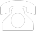 单击此处添加标题
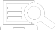 单击此处添加标题
点击此处更换文本 点击此处更换文本 点击此处更换文本
点击此处更换文本 点击此处更换文本 点击此处更换文本
点击此处更换文本 点击此处更换文本 点击此处更换文本
点击此处更换文本 点击此处更换文本 点击此处更换文本
单击此处添加标题
单击此处添加标题
点击此处更换文本 点击此处更换文本 点击此处更换文本
点击此处更换文本 点击此处更换文本 点击此处更换文本
点击此处更换文本 点击此处更换文本 点击此处更换文本
点击此处更换文本 点击此处更换文本 点击此处更换文本5
点击此处更换文本 点击此处更换文本 点击此处更换文本5
点击此处更换文本 点击此处更换文本 点击此处更换文本5
点击此处更换文本 点击此处更换文本 点击此处更换文本5
ESSENTIAL
ESSENTIAL
ESSENTIAL
ESSENTIAL
点击此处更换文本 点击此处更换文本 点击此处更换文本5点击此处更换文本 点击此处更换文本 点击此处更换文本5点击此处更换文本 点击此处
Part 3 在此添加标题
这里输入简单的文字概述里输入简单文字概述
这里输入简单的文字概述里输入简单文字概述
这里输入简单的文字概述里输入简单文字概述
标题
标题
标题
点击此处更换文本 点击此处更换文本 点击此处更换文本
点击此处更换文本 点击此处更换文本 点击此处更换文本
点击此处更换文本 点击此处更换文本 点击此处更换文本
单击此处添加文本单击此处添加文本单击此处添加文本单击此处添加文本单击此处添加文本单击此处添加文本单击此处添加文本单击此处添加文本单击此处添加文本单击此处添加文本单击此处添加文本单击此处添加文本
标题
标题
标题
标题
78%
62%
38%
15%
标题￥12400
标题￥12000
标题￥12400
单击此处添加文本单击此处添加文本单击此处添加文本单击此处添加文本单击此处添加文本单击此处添加文本单击此处添加文本单击此处添加文本单击此处添加文本单击此处添加文本单击此处添加文本单击此处添加文本
Part 4 在此添加标题
这里输入简单的文字概述里输入简单文字概述
这里输入简单的文字概述里输入简单文字概述
这里输入简单的文字概述里输入简单文字概述
16%
33%
添加标题
添加标题
41%
单击此处添加文本单击此处添加文本单击此处添加文本单击此处添加文本
单击此处添加文本单击此处添加文本单击此处添加文本单击此处添加文本
添加标题
20%
21%
12%
单击此处添加文本单击此处添加文本单击此处添加文本单击此处添加文本
添加标题
添加标题
添加标题
单击此处添加文本单击此处添加文本单击此处添加文本单击此处添加文本
单击此处添加文本单击此处添加文本单击此处添加文本单击此处添加文本
单击此处添加文本单击此处添加文本单击此处添加文本单击此处添加文本
点击此处添加标题
1
单击此处添加文本单击此处添加文本单击此处添加文本单击此处添加文本单击此处添加文本单击此处添加文本
添加标题
2
点击此处添加标题
单击此处添加文本单击此处添加文本单击此处添加文本单击此处添加文本单击此处添加文本单击此处添加文本
添加标题
点击此处添加标题
3
单击此处添加文本单击此处添加文本单击此处添加文本单击此处添加文本单击此处添加文本单击此处添加文本
添加标题
添加标题
单击此处添加文本单击此处添加文本单击此处添加文本
添加标题
单击此处添加文本单击此处添加文本单击此处添加文本
添加标题
单击此处添加文本单击此处添加文本单击此处添加文本
添加标题
单击此处添加文本单击此处添加文本单击此处添加文本
添加标题
单击此处添加文本单击此处添加文本单击此处添加文本
单击此处输入标题
单击此处输入文字单击此处输入文字单击此处输入文字单击此处输入文字
单击此处输入标题
单击此处输入文字单击此处输入文字单击此处输入文字单击此处输入文字
单击此处输入标题
单击此处输入文字单击此处输入文字单击此处输入文字单击此处输入文字
04
03
02
01
感谢您的观看
大暑节气正值“三伏天”里的“中伏”前      后，是一年中最热的时期，气温最高，农  作物生长最快。